Catalonia: the difficult path towards independence
Sebastian D. Baglioni
Carleton University

March 11, 2015
Outline
Background and Context
Catalan Political Parties
Spanish Political Parties
Sociological Factors and Independence
The “Referendum for Independence” and the Spanish Constitutional Court
The “Process of Citizen Participation”
Results
Political Responsibilities and Alternatives
Background and Context
The Spanish Constitution: the system of Autonomous Regions

Catalonia:
self-government and shared government
autonomy and asymmetry  

L’Estatut de Catalunya 2006
Identity and Symbols
Clarification and Separation of Powers
Funding

The Spanish Constitutional Court
Catalan Nationalist Political Parties
Convergencia i Unio – Unio Democratica de Catalunya (CiU), centre-right – 30.7%
Nationalism and autonomism
Pro-independence

Esquerra Republicana de Catalunya (ERC), left – 13.7%
Pro-independence

Iniciative per Catalunya Verds (ICV), green-left – 9.9%*
Catalan nationalism, federalism

Esquerra Unida i Alternativa (EUiA), left – 9,9%*
Pro-independence

* In coalition
Spanish Political Parties
Partido Popular (PP) – conservatives
Spanish Nationalism
Autonomy

Partido Socialista Obrero Español (PSOE) – socialist
Federalism – asymmetric federalism
“Plural Spain”
Sociological factors and independence
Sociological Factors and Independence
Sociological Factors and Independence
The “Referendum for Independence” and the Spanish Constitutional Court
Political Disputes and Constitutional Arguments

Illegal status and political inaction

Blur line between democracy and legality

From a democratically binding referendum to a non-binding illegal consultation process
The “Process of Citizen Participation”
Two questions:

Do you want Catalonia to become a State? (Yes/No);

If the answer is in the affirmative:

Do you want this State to be independent? (Yes/No).
The “Process of Citizen Participation”
Non-binding consultation

Administration of the Process

Transparency

Legal Accusations
Results
Results - Turnout
Parliament Election 2010
58%

Parliament Election 2010
68%

Process of Citizen Participation
35% - 37% - 41%
No census, no registration
Results
Source: Survey about the current political situation in Catalonia 2014 (December) - Centre d'Estudis d'Opinio - Generalitat de Catalunya
Political Responsibilities and Alternatives
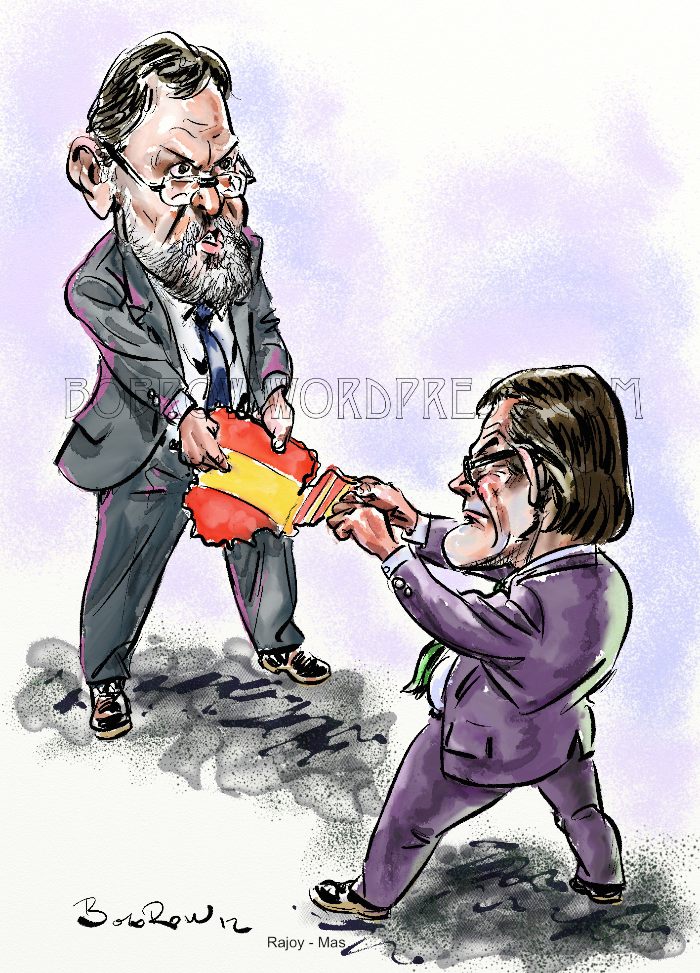 Plebiscitarian Elections


Judicial Activism


Political Gridlock
Political Responsibilities and Alternatives
Building political dialogue

Harmonizing democracy and legality

Constitutional reform ?
Reform of Title VIII
Federalism (asymmetry)